УК «Броско фитнес Россия»
этапы продаж
Идеология продаж
Наша цель – создать лояльного клиента, который всегда будет доволен нами и никогда не покинет наш клуб.

Броско фитнес следует лояльной идеологии продаж. Мы ориентируемся на удовлетворение потребностей женщин и долгосрочное сотрудничество с ними (консультации, разъяснение, ориентация на каждого отдельно взятого человека, выяснение его проблем, сервис, помощь).
Этапы продажЭтап 1. Подготовка к продаже
Купоны
Визитки
Внешний вид
И т.д.
Этапы продажЭтап 2. Установление контакта
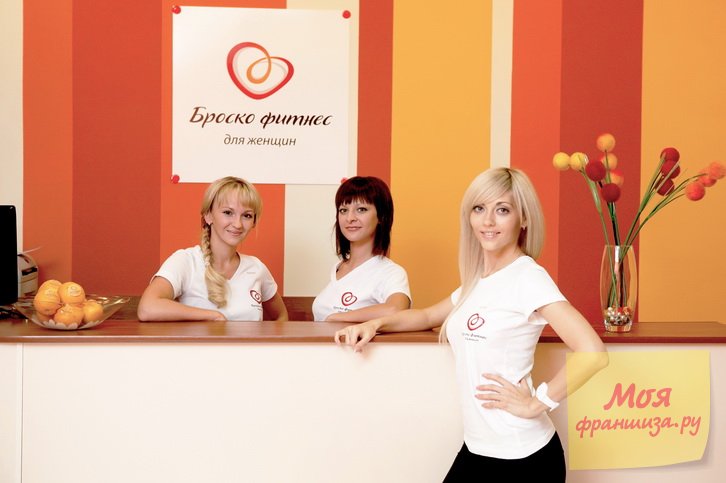 Этап 3. Выявление потребностей
1. Новизна (быть в тренде)
2. Безопасность 
3. Комфорт
4. Самовыражение
5. Партнерские отношения
6. Экономия
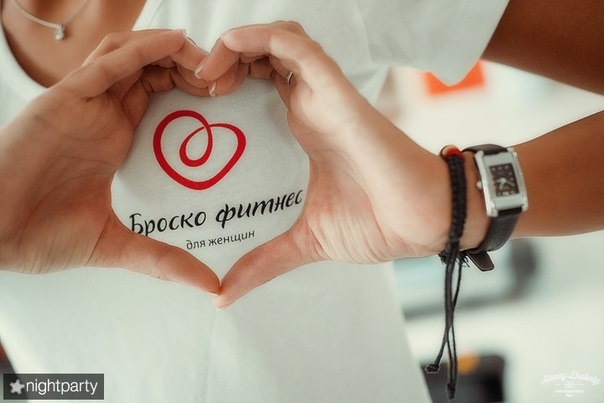 Этап 4. Презентация
Задача администратора – провести экскурсию по клубу и показать как работает всё оборудование. 
      Необходимо активно вовлекать клиента, задействуя все органы чувств человека. Это дает больше возможностей для совершения продажи.
Этап 5. Отработка возражений
Столкновение с возражениями в процессе продажи – это нормально. Мы должны помочь женщине разрешить эти противоречия.
Основные возражения:
Дорого
Нет времени
Я подумаю/надо посоветоваться
Муж не разрешает
Боюсь не будет результата
Живу далеко и.т.д.
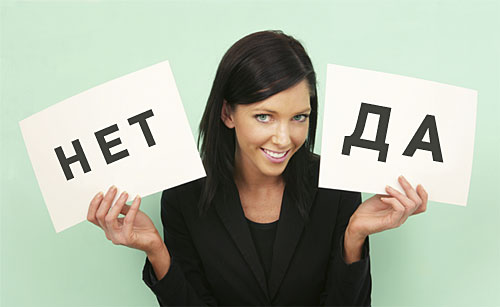 Этап 6. Завершение сделки
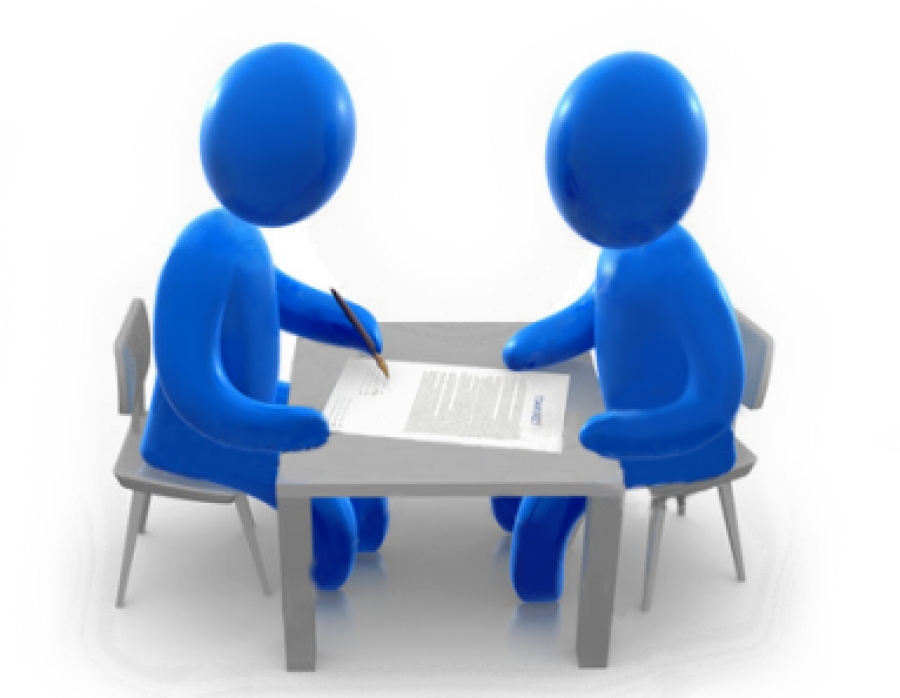 Этап 7. Дополнительные продажи
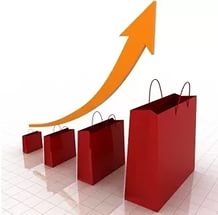 Повторные продажи
Совершить продажу клиенту, уже пользующемуся какими-либо услугами, намного проще, чем впервые пришедшему.

Как мы можем влиять на совершение повторных продаж:
Внимание к личности клиента на каждой тренировке;
Регулярные замеры и мониторинг результатов;
Работа с клиентом по принципу: Цель – Действие – Результат – Анализ – Цель;
Установление с клиентом дружеских доверительных отношений;

Что влияет на решение клиента продлить отношения с клубом?
Наличие физически ощутимого результата (снижение веса, уменьшение объемов, улучше-ние самочувствия);
Клиенту нравится процесс оказания услуги (ощущает радость во время посещения клуба, нравится персонал и атмосфера, появились подруги среди клиентов и/или персонала клуба).
Воронка продаж
1. Входящие звонки
2. Посетитель/гость
3. Социальные сети
4. Интернет
5. Рекомендации
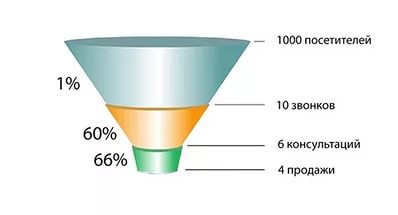 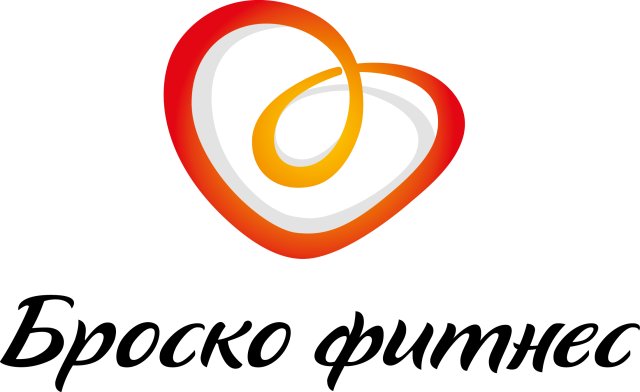